Химическая игра«ДУЭЛЬ ЭРУДИТОВ» для учащихся 9-11-ых классов МБОУ «Лицей №23» МБОУ «Лицей №39»
Конкурс «Приветствие и домашнее задание»
Экологический конкурс
Катастрофа Чёрного моря
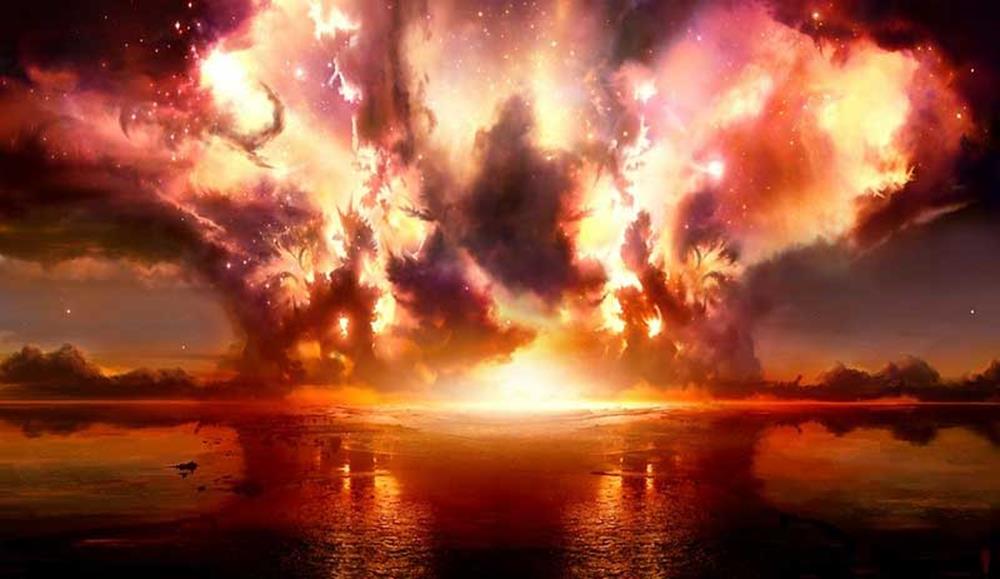 В сентябре 1927 года жители Крыма наблюдали как, в буквальном смысле, Черное море горит. Столбы дыма поднимались на высоту 500-800 метров. Одновременно на побережье ощущался запах тухлых яиц. Именно из-за этого газа, который в изобилии находится на глубине 100 метров от поверхности воды, гибнет Черное море, превращается в мертвое.
О каком газе идет речь?
Конкурс «Беру патент»
Задача №1. 
Улавливание паров металлической ртути из воздуха производственных помещений – важная санитарно-гигиеническая задача. Предложите способы решения проблемы.
Задача №2.
Для получения тепло- и звукоизоляционных полимерных материалов их необходимо вспенивать, т.е. изготавливать пенопласты. Это материалы, в которых в массе твердого полимера имеется большое количество пузырьков. Для этого используют пенообразователи, которые разлагаются  с выделением газа. Предложите вещества, которые, по вашему мнению, можно использовать в качестве пенообразователей.
Конкурс капитанов
Найдите ошибку в технике безопасности при работе с химическими веществами.
Конкурс «Черный ящик»
В черном ящике находится минерал, который широко использовался для отделки соборов и дворцов Санкт-Петербурга. 
Это известный уральский минерал, которого в недрах земли практически не осталось.
Что это за минерал?
Конкурс «Определите вещества»
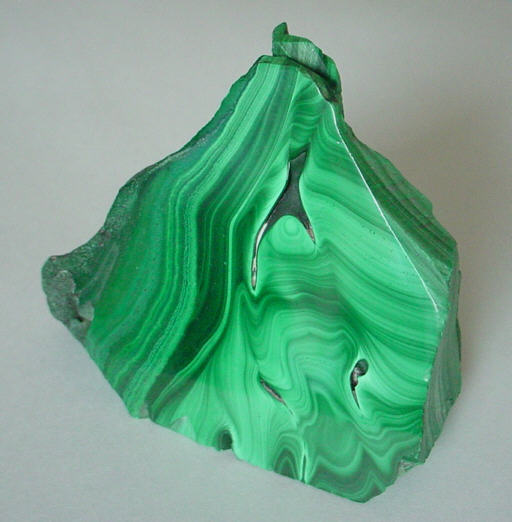 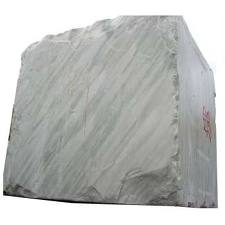 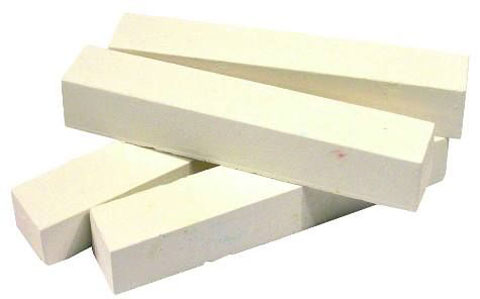 3
2
1
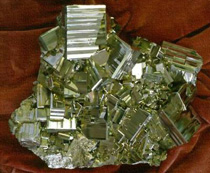 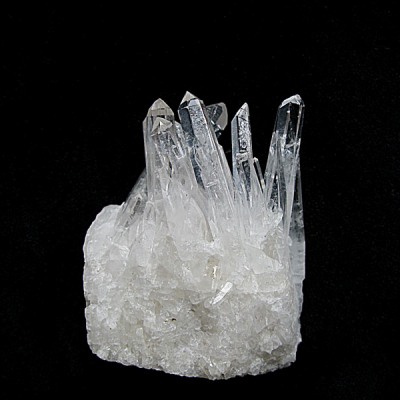 5
4
Конкурс «Старая рукопись»
В архиве нашли старую рукопись, 
но она оказалась испорченной. 
Во многих местах трудно было разобрать текст. 
Восстановите записи 
в течение 3 минут.
Конкурс для болельщиков
Типы химических реакций.
Задание: определите показанные типы реакций.
Три космонавта высадились на неизвестной планете с заданием определить состав атмосферы.
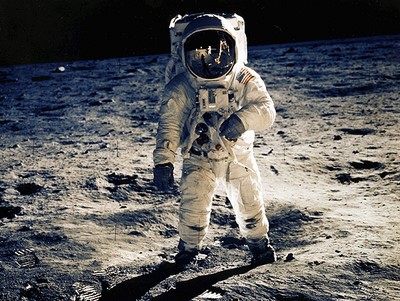 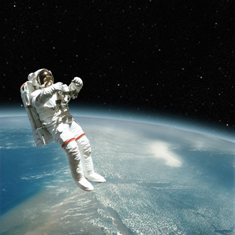 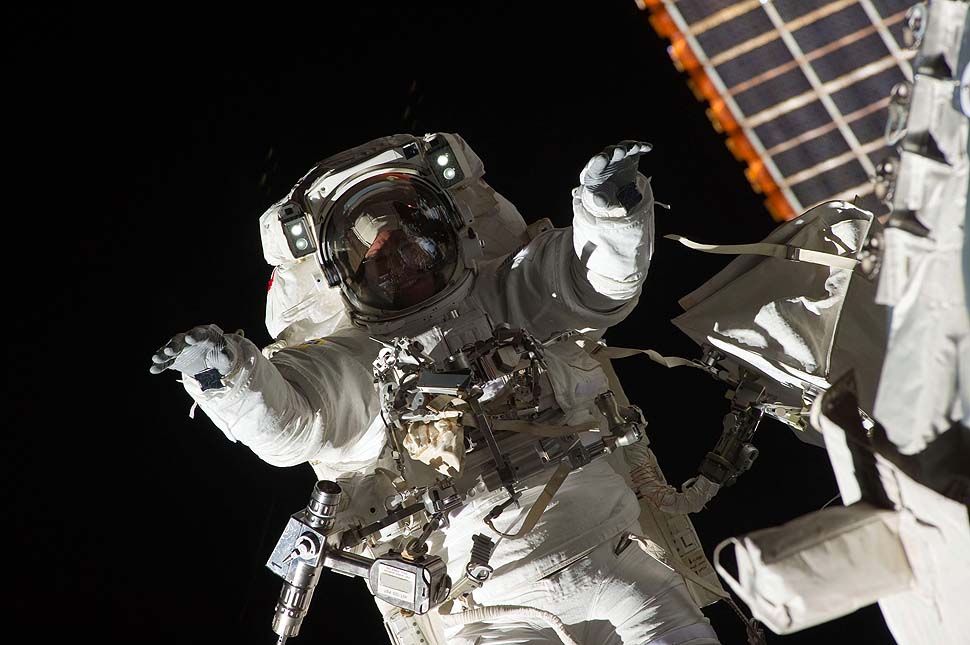 Они взяли три предмета
.
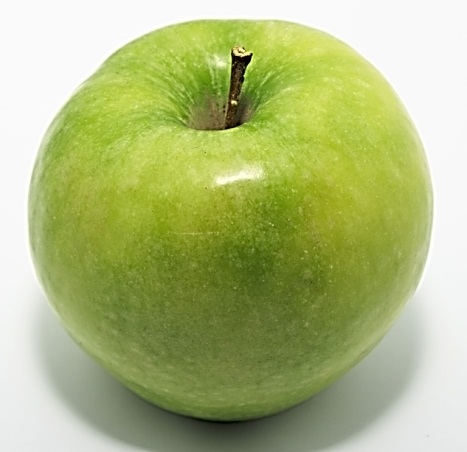 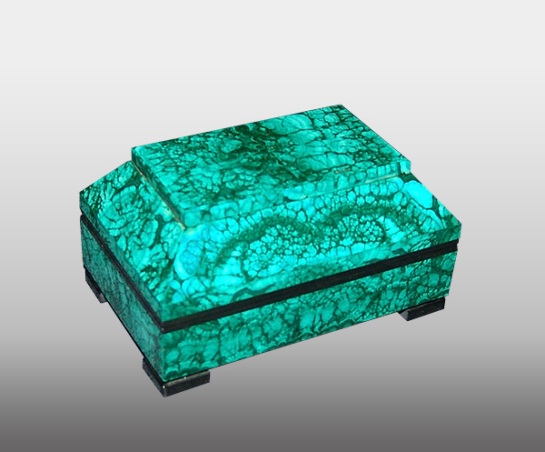 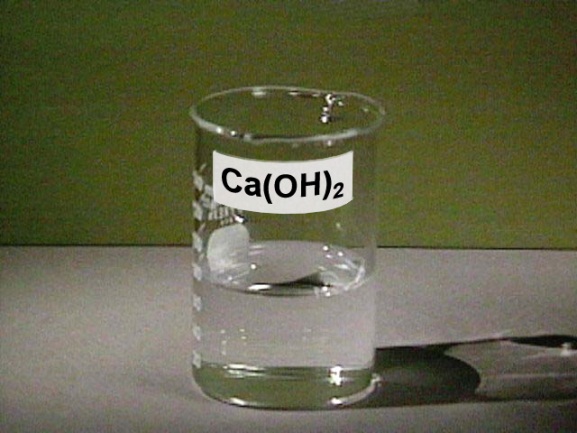 Яблоко не почернело.
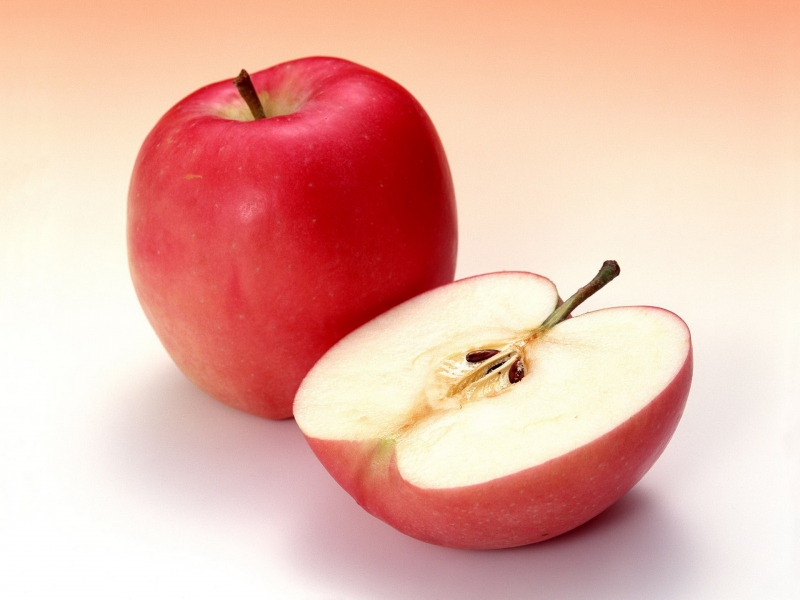 Известковая вода не помутнела.
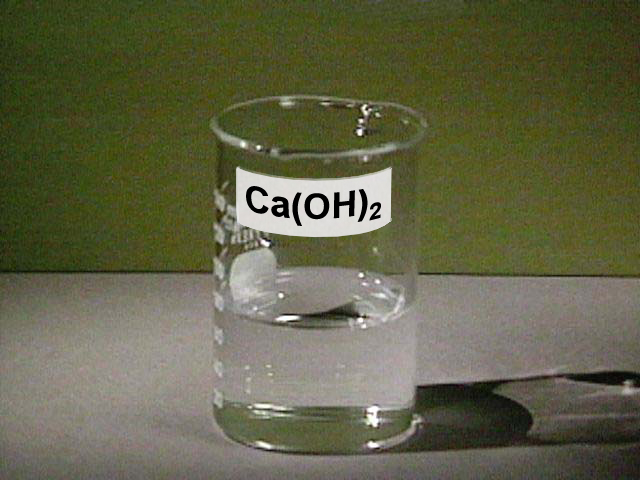 Нагрели малахитовую шкатулку. Образовался осадок черного цвета, который на глазах стал красного цвета.
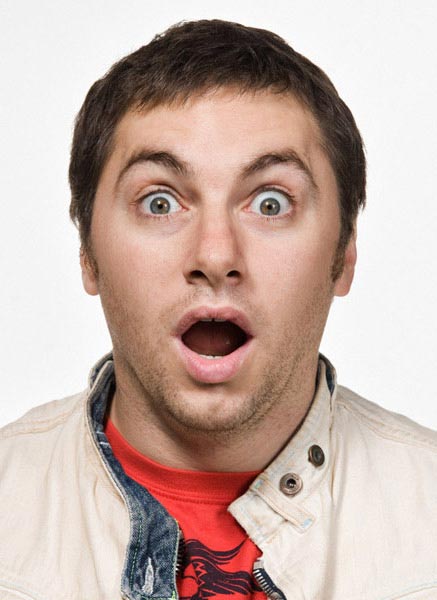 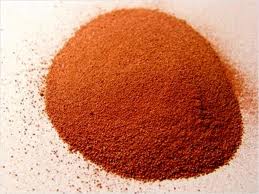 Подведение итогов.